GUIDED PATHWAYS INQUIRY
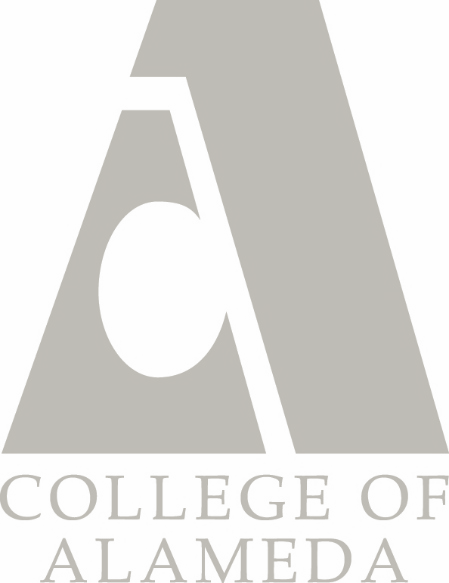 Lunch meeting
April 16, 2018
Agenda/FormatObjective:  create an environment of shared inquiry and learning about Guided Pathways at COA that enables broad-based participation in implanting the GP framework over time
Know & Wonder – 10 mins
Brutal Truths at COA:  what is the problem we are trying to solve? - 10 mins
What is the Guided Pathways Framework?  What is it at COA? – 10 mins
Discussion
Discuss the format of the inquiry process
Opportunities to engage
What do you know about Guided Pathways?

What do you wonder?
86% of CoA students have 
“Earn an Associate’s Degree” 
as their educational goal
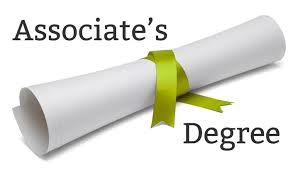 but only 257 students actually earn an Associates Degree in a typical year 
(4% of non first-time students)
Source:  CoA active Student Education Plan (SEP) data as of November, 2017
4
75% of CoA students have “transfer to a 4-year college or university” as a goal
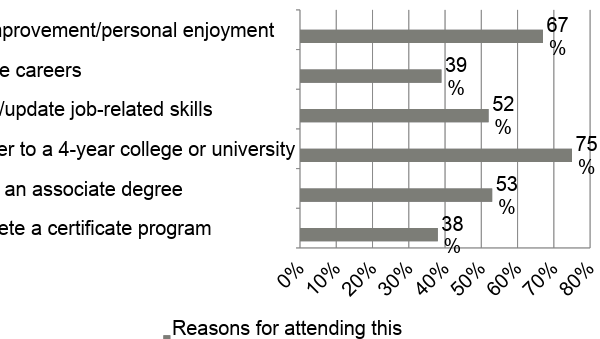 but only 326 students actually transfer to a 4-year college or university in a typical year (less than 6% of non first-time students)
Source: 2017 CCSSE data
5
[Speaker Notes: Goals
Students were asked to indicate their reasons or goals for attending this college; students could choose more than one reason. 67% are taking classes for self improvement or personal enjoyment, while 39% indicated that they hope to change careers.  52% wanted to obtain or update job-related skills, while 75% plan to transfer to a 4-year institution. 53% aim to complete an associate degree, while 38% plan to complete a certificate program at the college (survey item #26, Standard Reports for [College Name]/All Students/Frequencies).]
CoA First-time students….need to earn 60 units in 2 years to complete an AA/AS “on time”
665
First Time 
College Students
2 years
52%
Do not persist from Fall to Spring
22%
Successfully complete 15+ units in Year 1
2%
Successfully complete 30+ units in Year 1
6
2015-16 first-time students.  Source:  State Chancellor’s Office KPI data for Guided Pathways
CoA First-time students….have difficulty placing into and successfully completing English & Math
665
First Time 
College Students
1 year
39%
Placed into 
transfer-level 
English
32%
Placed into 
transfer-level 
Math
13%
Complete
transfer-level 
English
12%
Complete
transfer-level 
Math
6%
Complete
transfer-level 
English & Math
7
2015-16 first-time students.  Source:  State Chancellor’s Office KPI; PCCD BI Tool
What is the Guided Pathways framework?
9
Clarity
Intake
Support
Learning
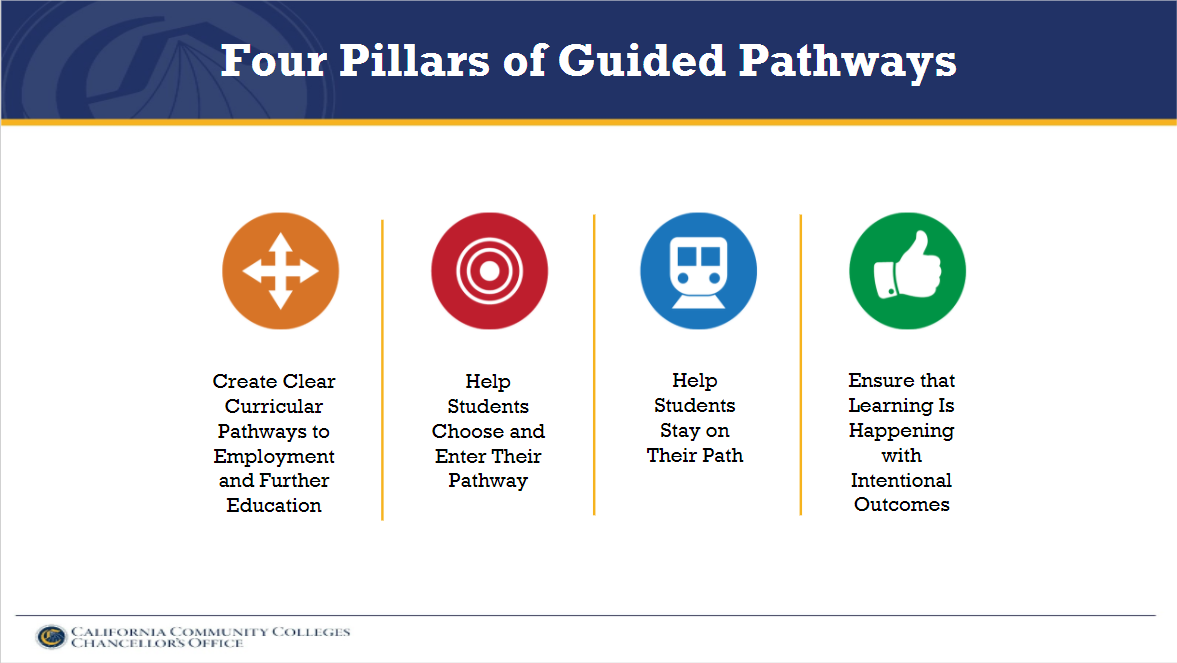 [Speaker Notes: Rogeair – 6 minutes
Equity, social mobility, economic health = foundation

Based on national effort and research]
Clarity
Intake
Support
Learning
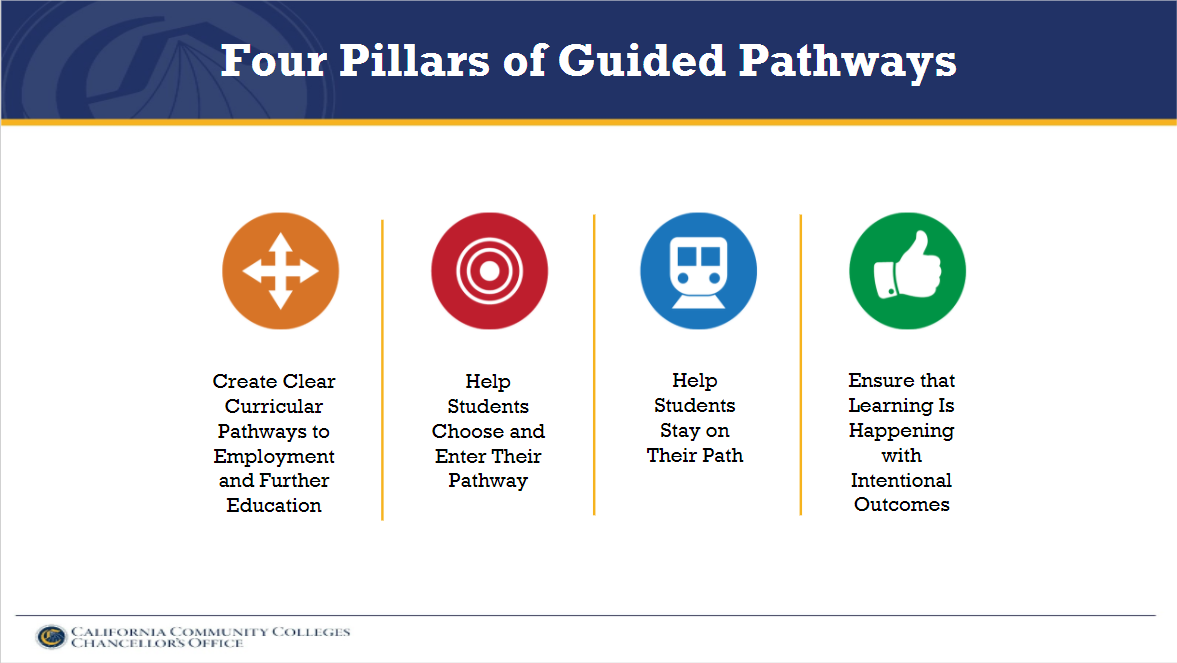 [Speaker Notes: Rogeair – 6 minutes
Equity, social mobility, economic health = foundation

Based on national effort and research]
Clarify Paths to Student End Goals: 
What Does It Look Like?
Detailed information on target career and transfer outcomes
Course sequences, critical courses, embedded credentials, and progress milestones
Math and other core coursework aligned to each program of study
[Speaker Notes: Rogeair
Course sequences, critical courses, embedded credentials, and progress milestones
STEM Grant (PASO) aims to improve academic quality of STEM programs through curriculum revision and development and improve STEM facilities and equipment needed for science instruction.
Math and other core coursework aligned to each program of study
Initial work underway funded by the Transformation Grant includes a new Statistics Pathway launched in Fall 2017 through the Psychology Department for liberal arts, humanities, and social sciences majors transferring to CSU. 
Math Department through STEM Grant is considering to redesign Beginning/Intermediate Algebra combo towards STEM and non-STEM pathways


In addition to those recently named in the philanthropic project, several in CA leading their own transformation.

Re-engineering Sierra College for Student Success

One example of the good work unfolding…..  Building on the national movement 

THIS IS NOT A NEW INITIATIVE – MANY COLLEGES ALREADY DOING GREAT WORK; NEED TO BRING ALL TOGETHER

“Continue to run the college while building a new one” 
Comprehensive approach – takes broadly inclusive and supported process
–R4S task force with 15 members (14 faculty, 1 staff – w/ reassigned time) and 2 deans (1 instruction; 1 student services) reassigned full-time to lead the college wide effort.]
Clarity
Intake
Support
Learning
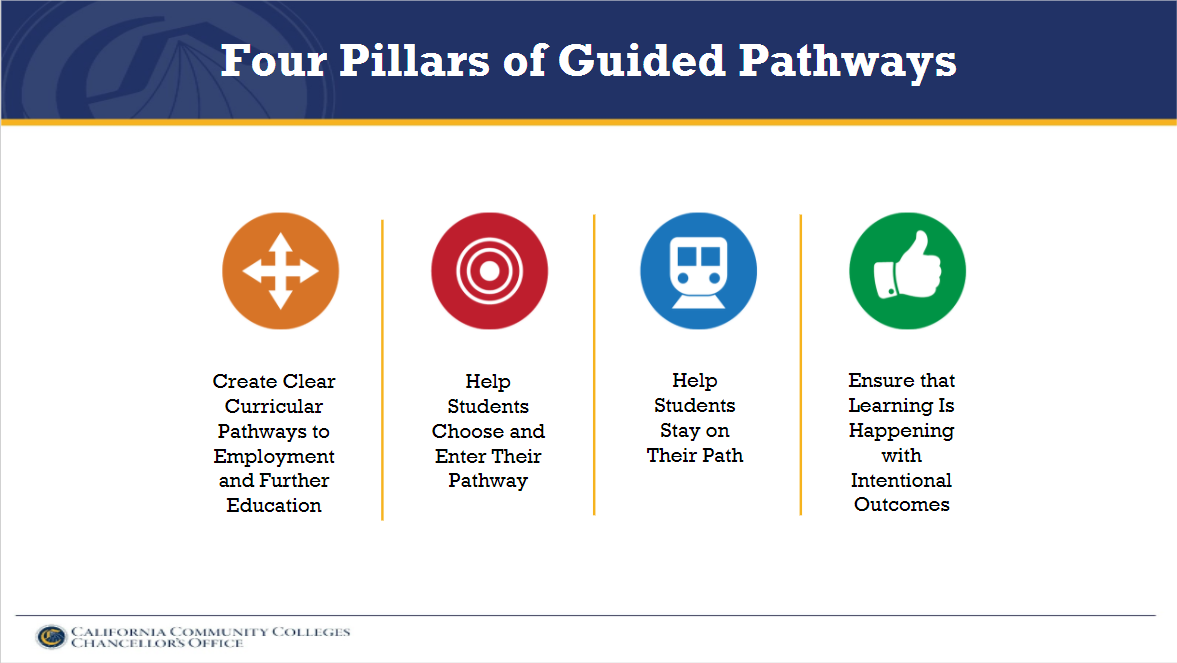 [Speaker Notes: Rogeair – 6 minutes
Equity, social mobility, economic health = foundation

Based on national effort and research]
Help Students Get on a Pathway:What Does It Look Like?
First-year experiences to help students explore the field and choose a major
Full program plans based on required career/college exploration
Contextualized, integrated academic support to help students pass program gateway courses
K-12 partnerships focused on career/college program exploration
[Speaker Notes: Rogeair
First-year experiences to help students explore the field and choose a major
Initial work underway includes Guiding Your Path to Success (GPS)—a  3 day extended orientation that included career and major exploration
STEM Grant (PASO) pilot of Summer STEM Camp encouraged interest or confirmation of choice of major and career
Full program plans based on required career/college exploration
Contextualized, integrated academic support to help students pass program gateway courses
Initial work underway funded through the Transformation Grant with the STEP (embedded tutoring) for basic skills and gateway courses for Math and English. Students who attended STEP sessions succeeded at 11 % higher and persisted at 22% (fall to fall). Also, the summer English and Math Bridge offers two week intensive courses to accelerate students.
K-12 partnerships focused on career/college program exploration
Initial work underway includes ongoing outreach efforts at local highs schools, and math and English faculty participation in the California Promise Innovation Grant  establish early commitment to college program; support and improve high school student preparation and reduce remediation through high impact practices.]
Clarity
Intake
Support
Learning
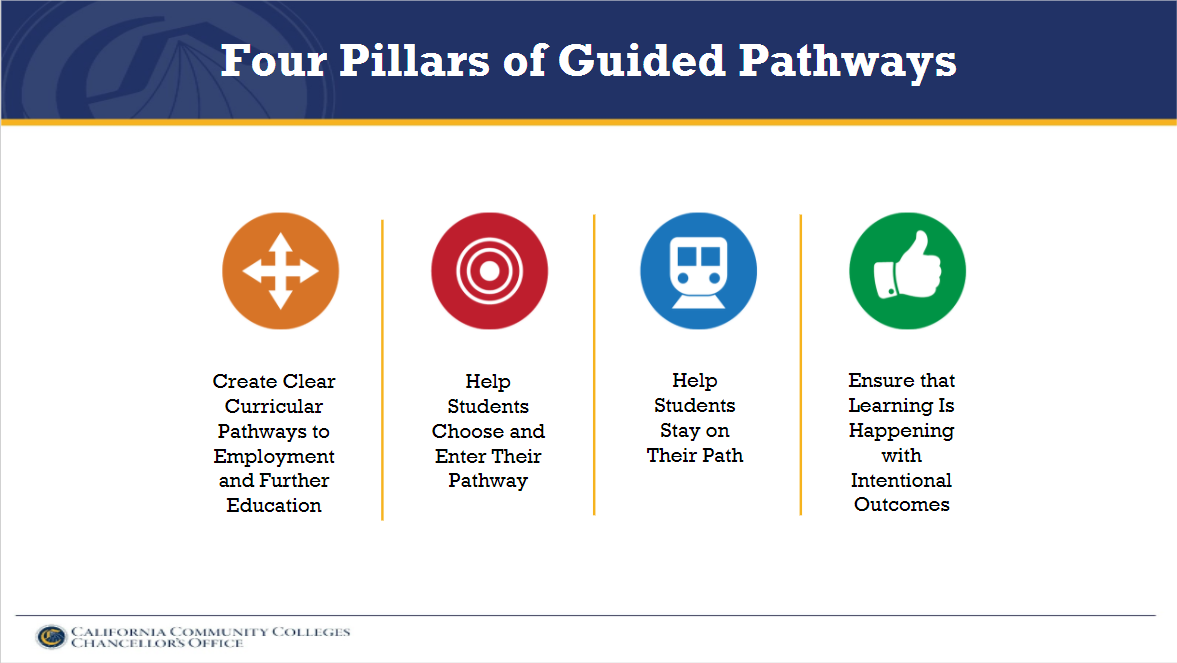 [Speaker Notes: Rogeair – 6 minutes
Equity, social mobility, economic health = foundation

Based on national effort and research

Intrusive-proactive tutoring for entering STEM majors. Providing with STEM academic advisors. Starting this year.]
Help Students Stay on Path:What Does It Look Like?
Ongoing, proactive advising 
Systems for students to easily track their progress: 
Systems/procedures to identify students at risk and provide needed supports
A structure to redirect students who are not progressing in a program to a more viable path
[Speaker Notes: Rogeair 

Ongoing, proactive advising
Initial work underway through the Valley Promise  includes launching new Counseling initiative in Fall 2017 for Valley Promise students with caseload, model, required visits, and success coaches (counseling interns) 
STEM Grant (PASO) is launching proactive and intrusive mentoring and advising this fall for first-year students
Systems for students to easily track their progress
New SIS should support these efforts
Systems/procedures to identify students at risk and provide needed supports
New SIS should support these efforts
A structure to redirect students who are not progressing in a program to a more viable path]
Clarity
Intake
Support
Learning
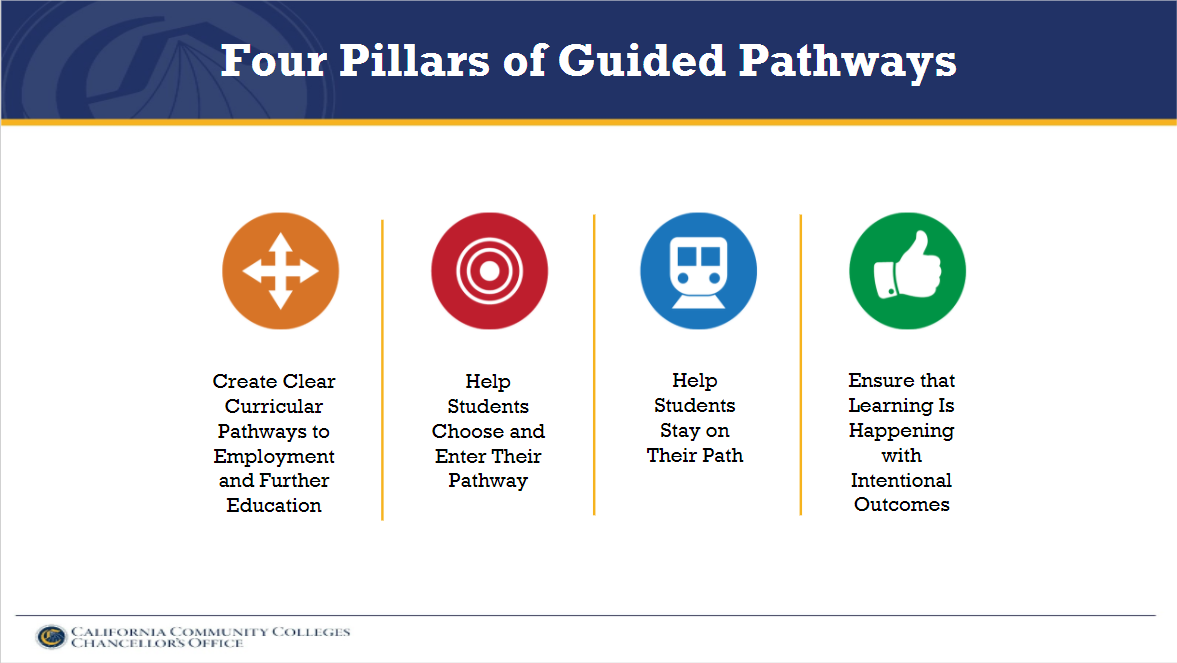 [Speaker Notes: Rogeair – 6 minutes
Equity, social mobility, economic health = foundation

Based on national effort and research

Add TIA piece.]
Ensure That Students Are Learning:What Does It Look Like?
Program-specific learning outcomes
Project-based, collaborative learning
Applied learning experience
Faculty-led improvement of teaching practices
Systems/procedures for the college and students to track mastery of learning outcomes
18
[Speaker Notes: Rogeair

The Teaching Innovations Academy just finished its second summer cohort where faculty have redesigned high demand/low success courses around high impact practices. To date 43 faculty have participated in the redesign of 18 courses in 9 disciplines. Join the breakout session for more information!

Linked Learning’s work-based learning continuum
- Career awareness, exploration, preparation, and training]
What might the Guided Pathways framework look like at COA?
COA’s plan elements
Inclusive Decision-making structures:   ensure everyone shares a common understanding of what Guided Pathways are and what the proposed efforts entail
Guided Major and Career Exploration Opportunities: Conduct a collaborative process working with all participatory governance groups to:
Develop a common understanding of Guided Pathways
Form work groups to design/discuss meta-majors (interest areas)
Select preliminary Meta Majors
Introduce Meta Majors (Spring 2019) to entire college
Career Exploration: 
Create a career exploration (assessment) tool – pre-counseling – which the student takes and which informs first meeting with a counselor.
Create new and revise existing career exploration across the curriculum.
Leverage partners and resources to create a cohesive set of activities related to career exploration and work-based learning aligned to interest areas (meta majors)
Inclusive decision-making structures
Conduct a campaign that includes a Summer Institute as well as training and professional development (Create informational materials and websites to inform all constituents to purposes, goals of Guided Pathways).
Create and implement information campaign based on student success data and the why/how Guided Pathways is a vision to improve and support higher levels of student success.
Create an inquiry group
Provide college-wide professional development in collaborative process and decision-making
Professional Development in all aspects of Guided Pathways (especially Guided Majors and Career Exploration efforts)
Develop a strategy to include students and student voice throughout the process
Communicate draft of AY 2018-19 work plan and recommendations from GP Plan Steering GroupDevelop strategy to review and incorporate feedback from all campus constituencies
Spring Flex Day – March 22nd Engagement with Campus around AY 2018-19 Plan
Identify future Flex Day Leads
Identify Summer Institute Leads and Implement Institute
Include students and student voice throughout the process
Discussion
Discuss the format of the inquiry process
Discuss opportunities to engage
Inquiry lunches
Summer Institute
Canvas?